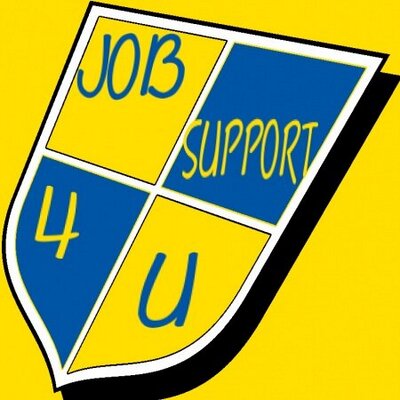 Job Search Guide
A guide to help you plan your job search!
1
Job Support 4 U
2
Job Search Guide
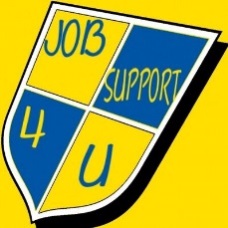 1. Planning
7. Evaluate
2. Learning
6. Interviews
3. Objectives/Goals
4. Job Search Tools
5. Network
Job Support 4 U
3
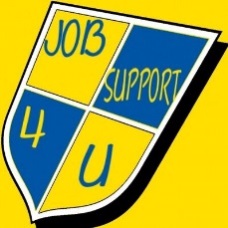 1. Planning
This is the beginning where you plan the start of your job search.
What Jobs you want?
Access to materials & tools (internet, computer, email)
A place to conduct your job search from to meet your all your needs.
Job Support 4 U
4
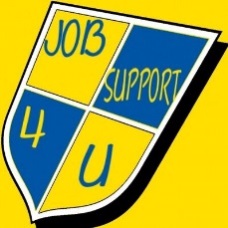 2. Learning
Second stage is the learning part. Here we learn a few things to help with our job search.
Learn about what jobs you want
Learn about yourself (self-assessment)
Job Support 4 U
5
September 14, 2014
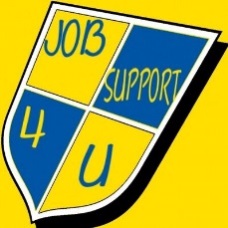 3. Objectives/Goals
Now it is time to your objectives/goals of your job search, keep you focused and on course to reach what you want.
Plan how you going to do your job search
Plan what your going to do
What you want to achieve
Job Support 4 U
6
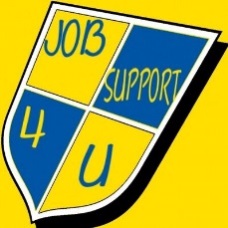 4. Job Search Tools
Now it’s time to gather your job searching tools.
Develop your CV
Develop covering letters
Register with job sites or agencies
Start applying for jobs
Job Support 4 U
7
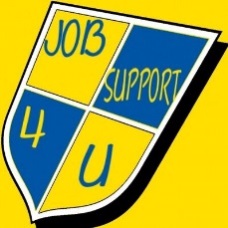 5. Network
Networking is the time to start reaching out to contacts who could help with your job search.
Ask family and friends about any opportunities
Develop a network of contacts who maybe able to help via social media outlets
Find out is there people who could help e.g. advisors
Job Support 4 U
8
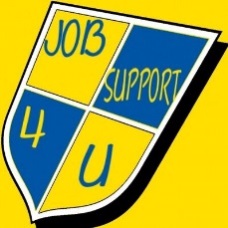 6. Interviews
It time to focus on interviews now!
Practice interview skills through mock interviews, practice answering questions
Make sure your fully prepared for interviews e.g. proper attire & attitude
When you’ve had an interview – get the feedback
Job Support 4 U
9
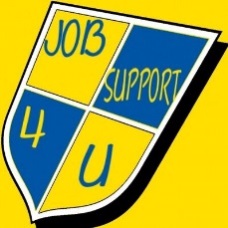 7. Evaluate
The last step is to evaluate your job search!
See how you job search plan is going
Evaluate every step
See if/what changes need to be made
Once full evaluation is done, start again through the process from what you have learnt to develop your job search plan!!
Job Support 4 U